JEP F/W status and plans
Uli, Pawel
Upgrade for run 2
Upgrade real-time path to 160 Mb/s backplane operation
Affected components: jet and energy sum processor
Clock circuitry, real-time and non real-time components
Slides from 
Pawel: jet FPGA
Uli: energy sum FPGA
Architecture of the jet-FPGA
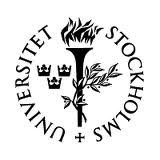 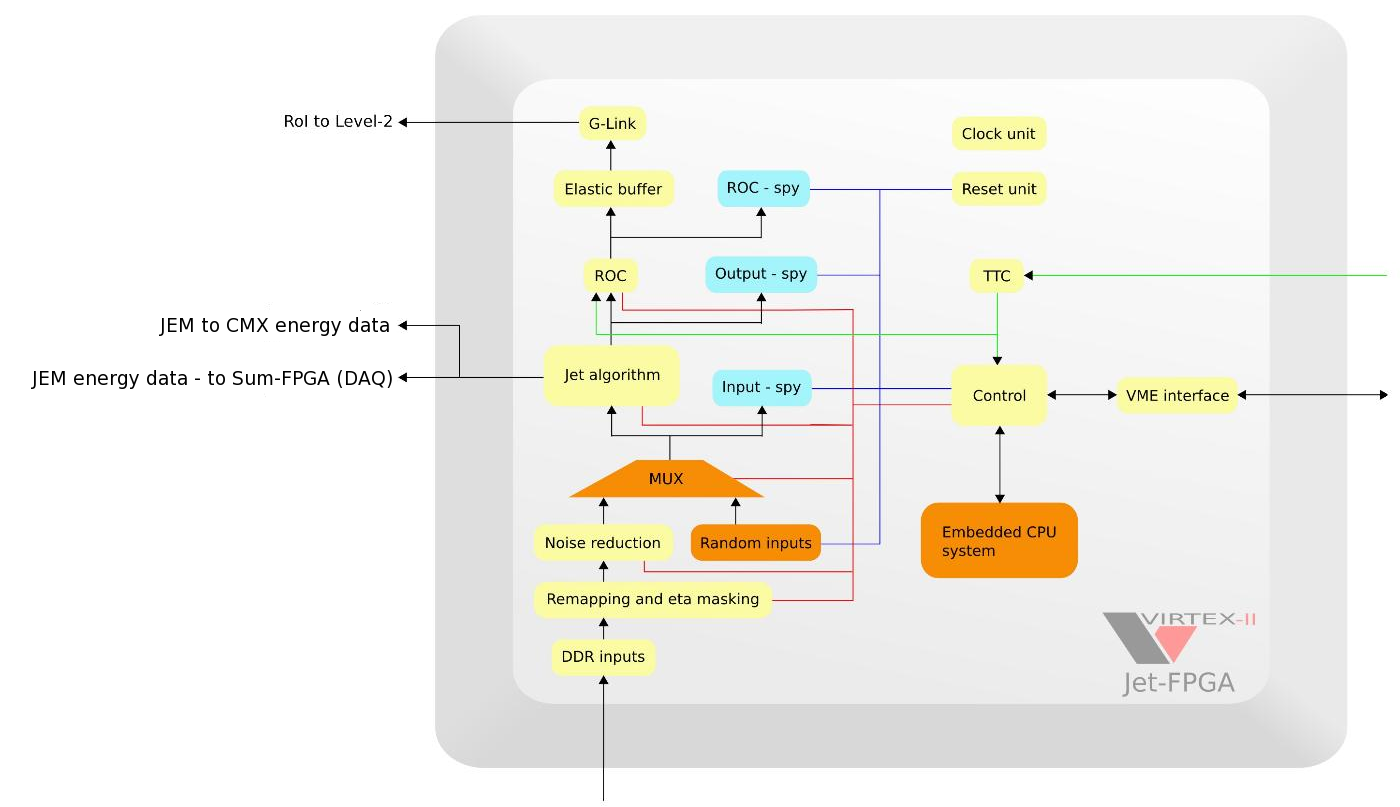 Component 3
Component 1
Component 4
Component 2
Component 5
Architecture is modular, its easier to add, replace or modify...
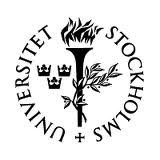 General remarks
JEM-Jet firmware upgrade to add RoIs to the real time output.
Algorithm will report up to four RoIs.
16 registers (thresholds), eta dependent thresholds easy to add. 
Updated components:
 - Algorithm (including backplane@160MHz and DAQ data).
 - VME interface.
 - Glink stream (RoI-to-L2).
 - SPY Memory.
 - Clock manager (DCM, 160MHz).
No design overhauls and no FPGA resource limitations
    to implement new functionality.
Online software is updated (Jan, Duc, Murrough, Bruce).
JEM-Jet firmware tests in progress at CERN (Pawel, Duc).
Sum processor
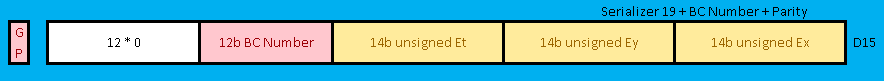